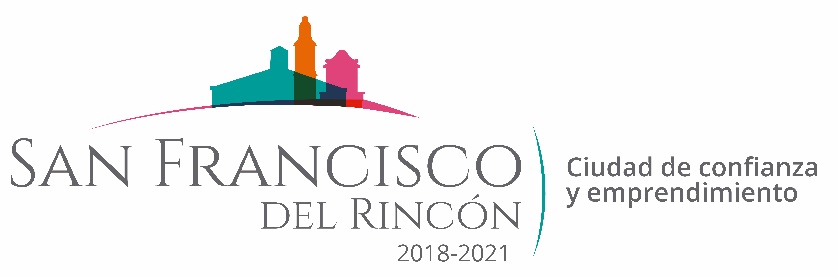 REPORTE MES DE ABRIL
MAQUINARIA
DESAZOLVES DE ARROYO TRES MARIAS
FECHA TERMINO
FECHA INICIO
CONCEPTO
28/04/2020
30/04/2020
JUVENTINO ROSAS
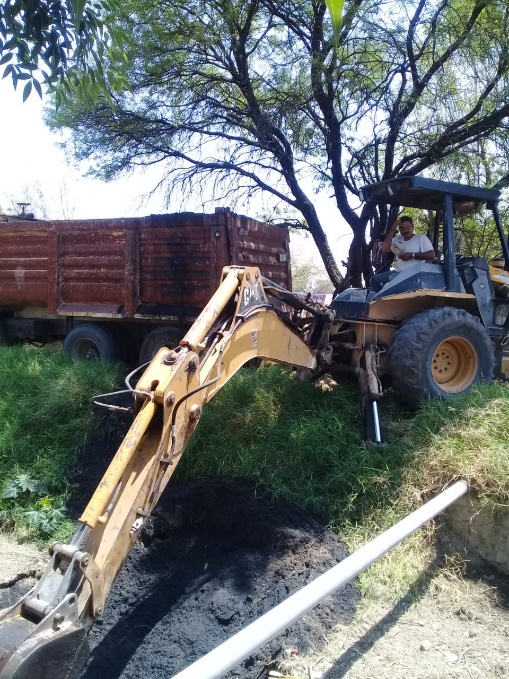 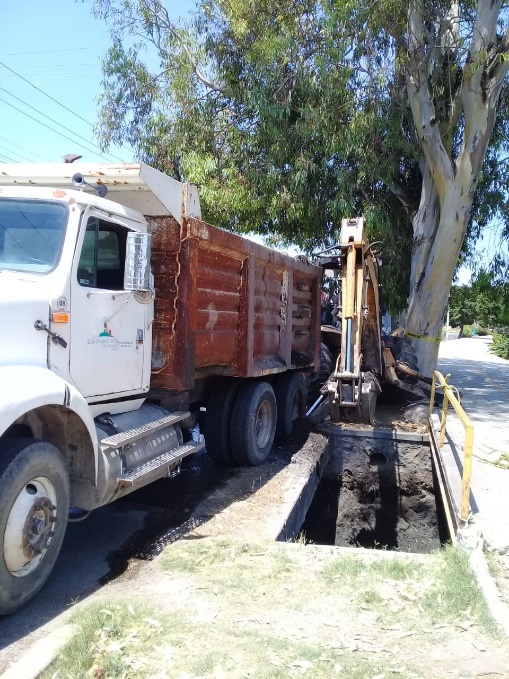 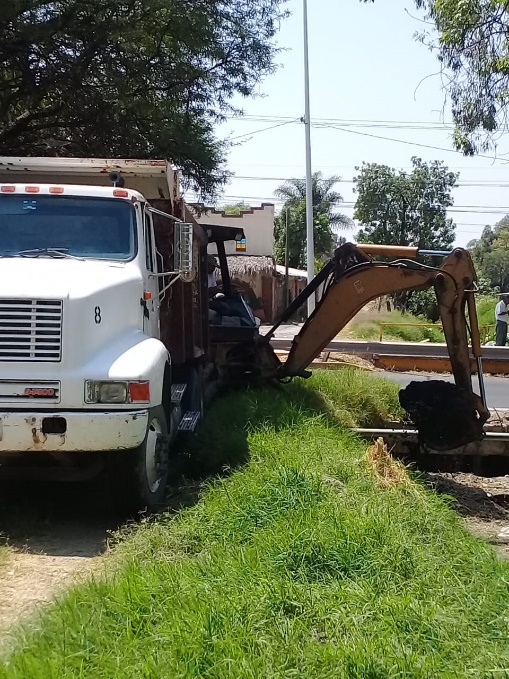 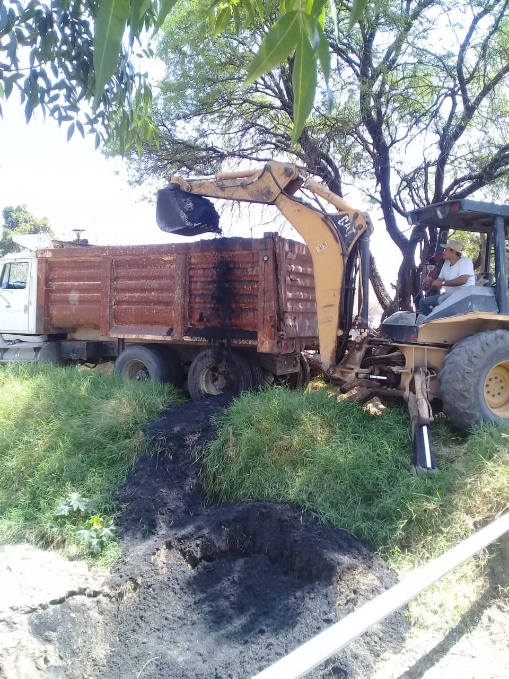